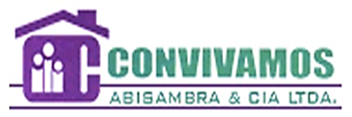 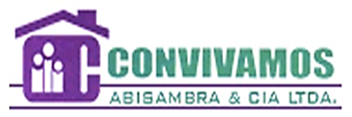 PREVENCIÓN DEL RIESGO CAÍDAS AL MISMO Y DIFERENTE NIVEL
TEMARIO
0
TEMARIO
CONCEPTOS Y GENERALIDADES

IDENTIFICACIÓN DE PELIGROS ASOCIADOS A CAÍDAS AL MISMO Y DIFERENTE NIVEL

MEDIDAS DE PREVENCIÓN Y MINIMIZACIÓN DEL RIESGO
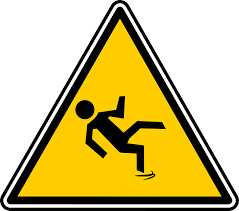 CONCEPTOS Y GENERALIDADES
1
DIFERENCIAS ENTRE CAÍDA AL MISMO NIVEL Y CAÍDA A DIFERENTE NIVEL
CAÍDA AL MISMO NIVEL: 

Son las que ocurren sobre el mismo nivel de una superficie (piso o áreas de desplazamiento), o sobre los objetos adyacentes a estas. No debe haber una diferencia de altura entre los dos puntos, considerando el punto de partida el plano horizontal o superficie de referencia donde se encuentra la persona.

Estas caídas generalmente son producidas por suelos resbaladizos, calzado inadecuado, obstáculos en el piso o por imprudencia de los individuos al realizar alguna tarea.
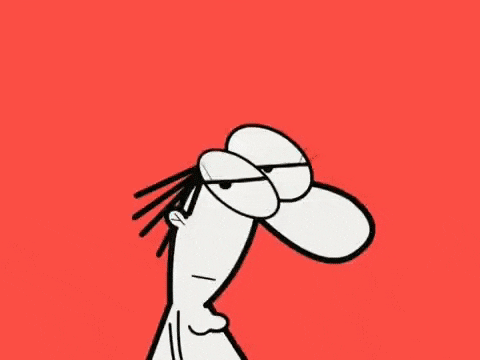 DIFERENCIAS ENTRE CAÍDA AL MISMO NIVEL Y CAÍDA A DIFERENTE NIVEL
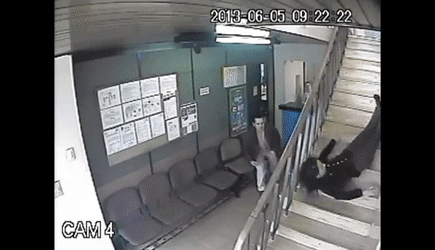 CAÍDA A DIFERENTE NIVEL: 

Se produce cuando una persona pierde el equilibrio, existiendo una diferencia de altura entre dos puntos, considerando el punto de partida el plano horizontal de referencia donde se encuentra el individuo.
¿PERO QUE PUEDE GENERAR UN INCIDENTE O ACCIDENTE DE TRABAJO?
Acto Inseguro:
Son las fallas, olvidos, errores u omisiones que hacen las personas al realizar un trabajo, tarea o actividad y que pudieran ponerlas en riesgo de sufrir un accidente.
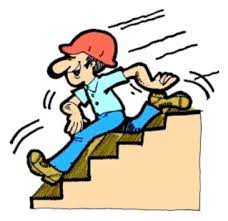 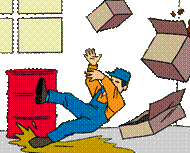 ¿PERO QUE PUEDE GENERAR UN INCIDENTE O ACCIDENTE DE TRABAJO?
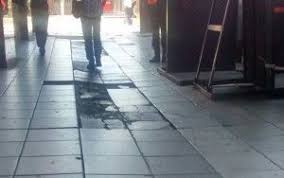 Condición Insegura:
Condiciones físicas y materiales presentes en el área de trabajo que pueda originar un accidente.
2
IDENTIFICACIÓN DE PELIGROS RELACIONADOS CON CAÍDAS AL MISMO O DIFERENTE NIVEL
IDENTIFICACIÓN DE PELIGROS(Condiciones Inseguras)
IDENTIFICACIÓN DE PELIGROS(Condiciones Inseguras)
IDENTIFICACIÓN DE PELIGROS(Actos Inseguros)
CONSECUENCIAS CAÍDAS AL MISMO Y DIFERENTE NIVEL
FÍSICAS
Fracturas en extremidades
Dolores crónicos
Heridas y politraumatismo
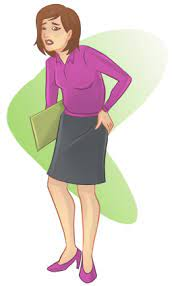 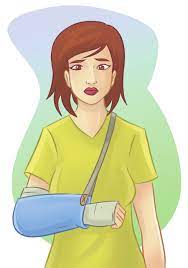 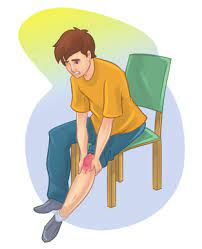 CONSECUENCIAS CAÍDAS AL MISMO Y DIFERENTE NIVEL
PRODUCTIVAS
PSICOLÓGICAS
Perdida de capacidad laboral
Invalidez
Pueden afectar la autoestima
Depresión
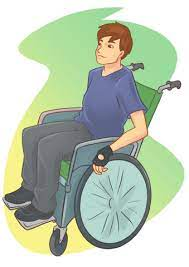 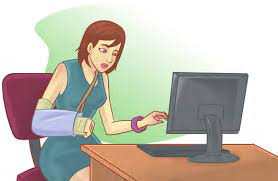 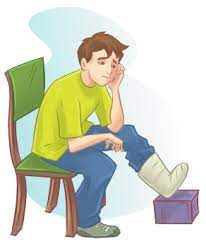 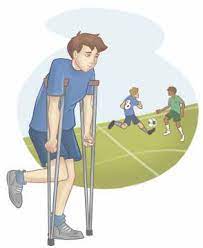 Ausentismo
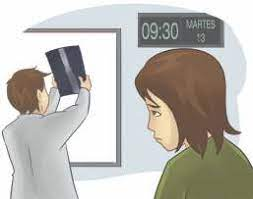 3
MEDIDAS DE PREVENCIÓN Y MINIMIZACIÓN DEL RIESGO
MEDIDAS GENERALES DE PREVENCIÓN
¡GRACIAS!